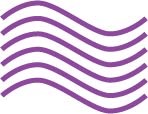 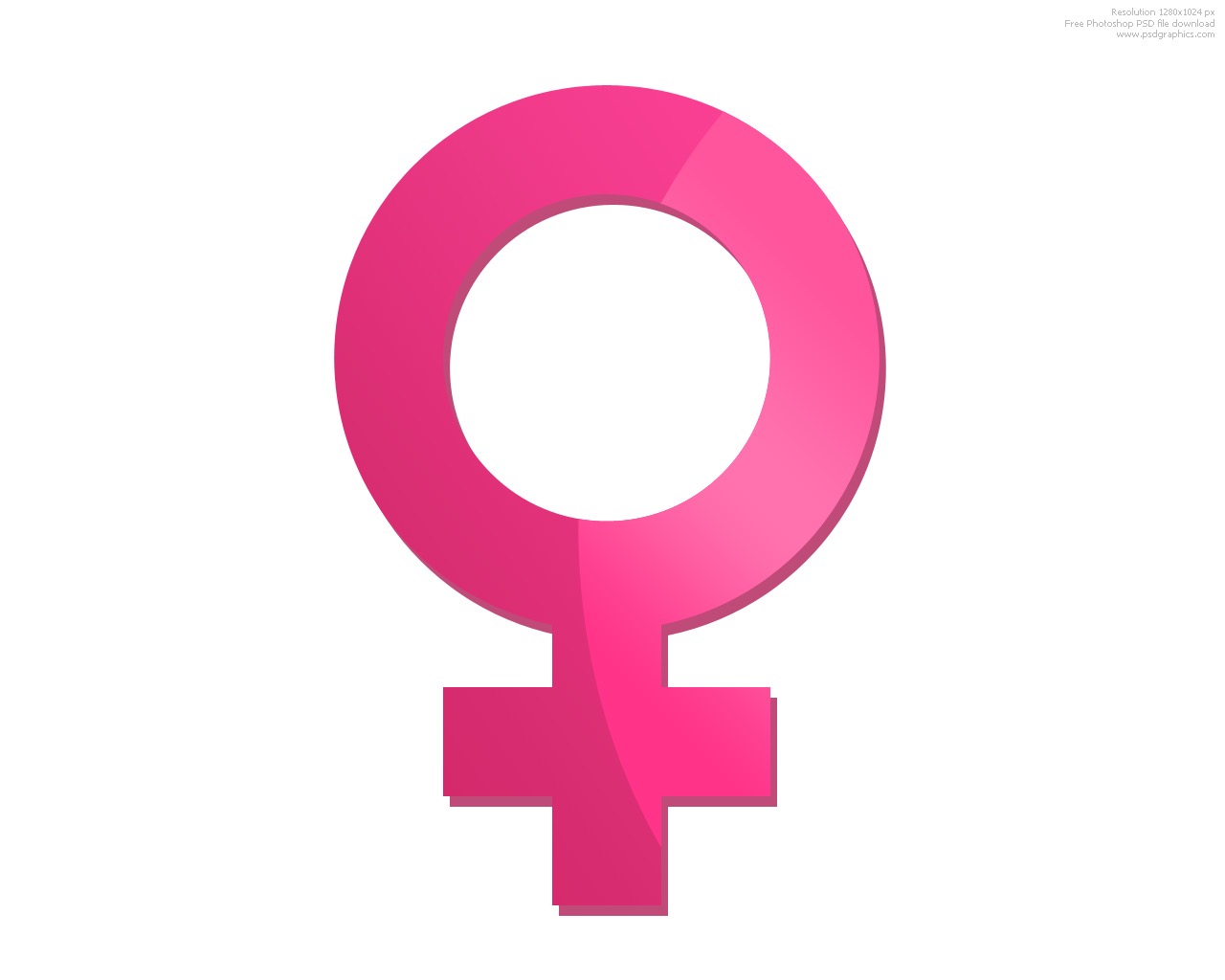 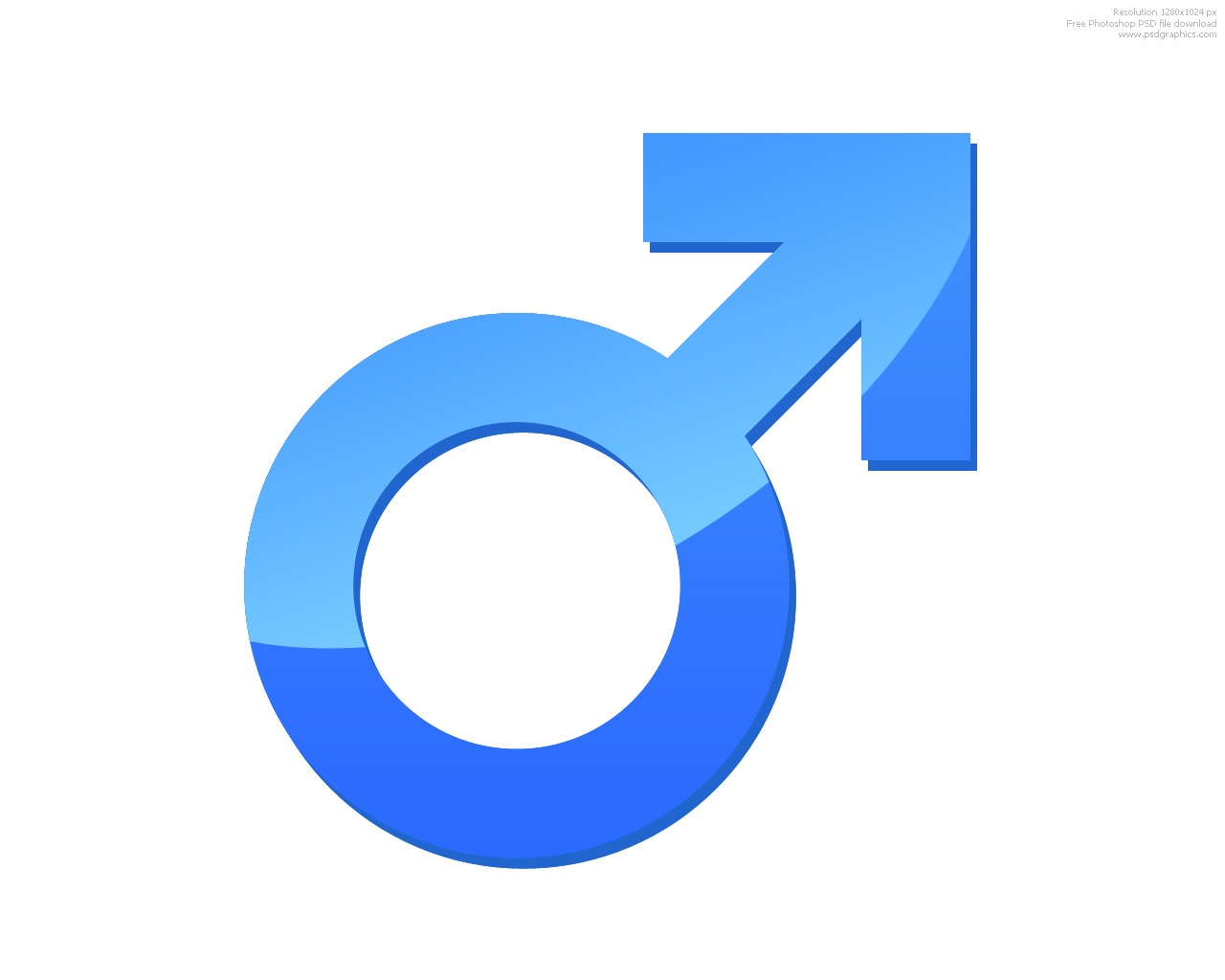 GUD
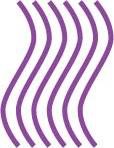 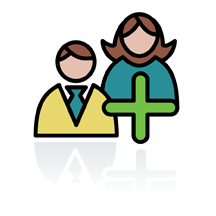 Og ta frelsens hjelm og Åndens sverd, som er Guds Ord.

Ef 6.17
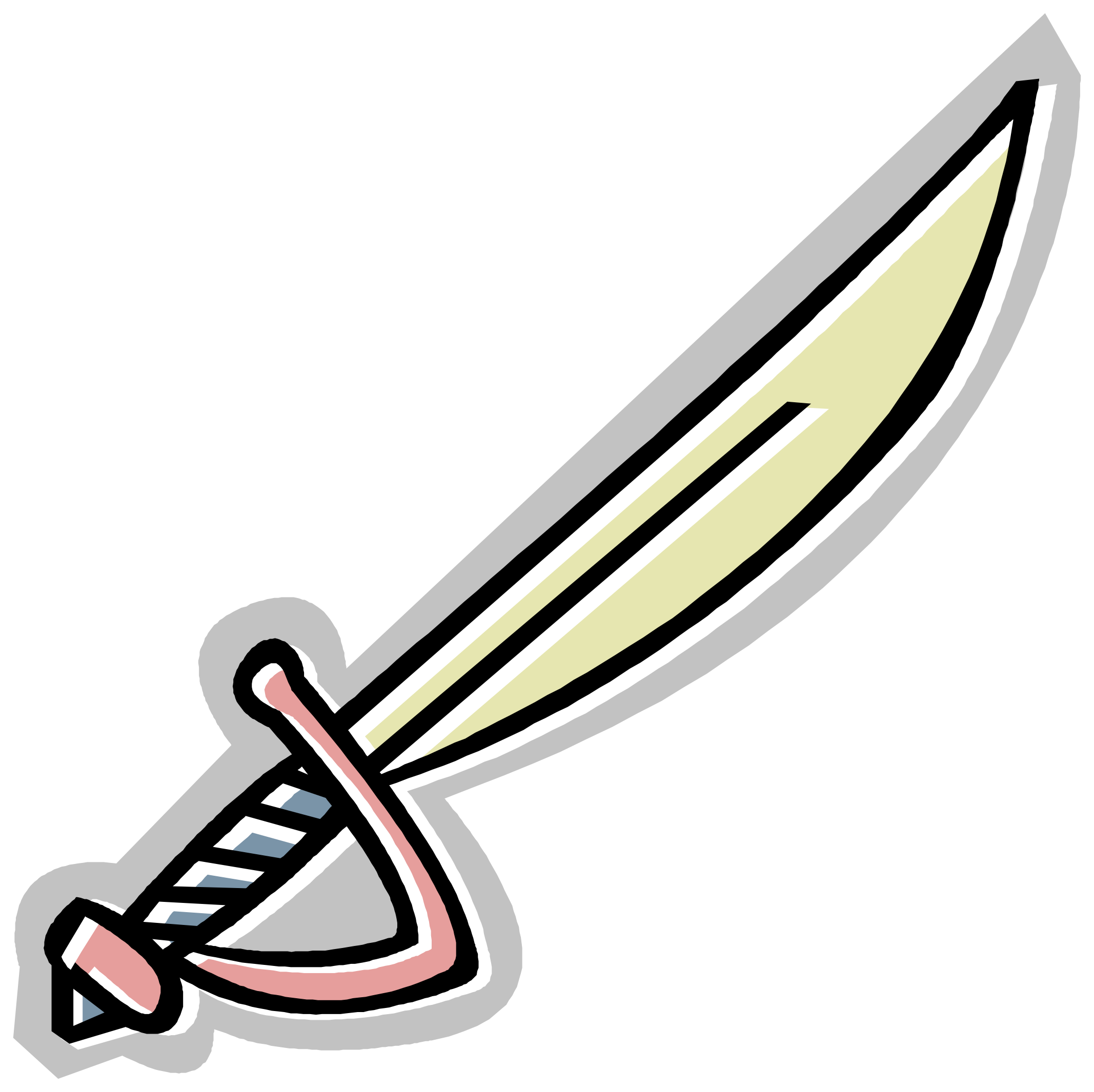 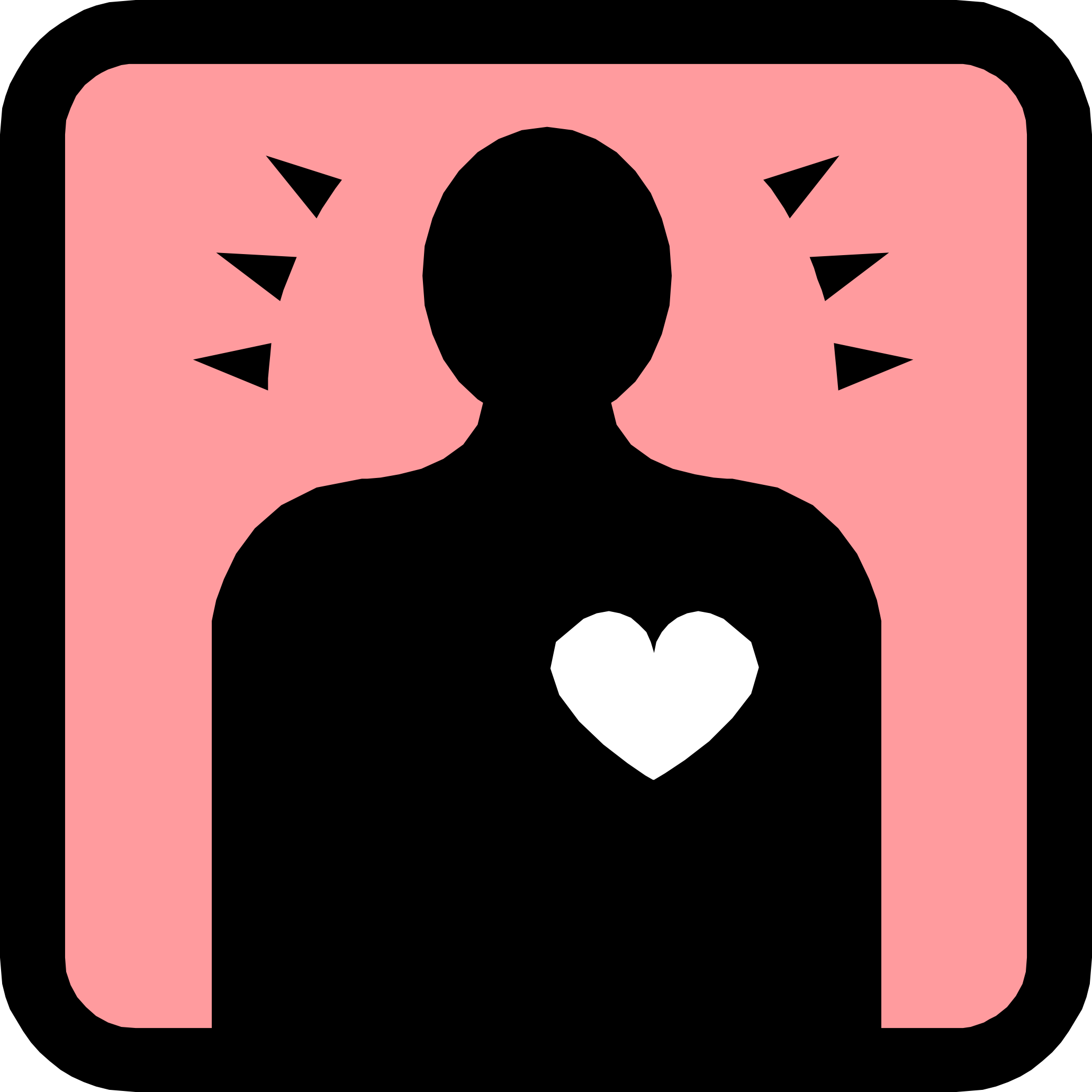 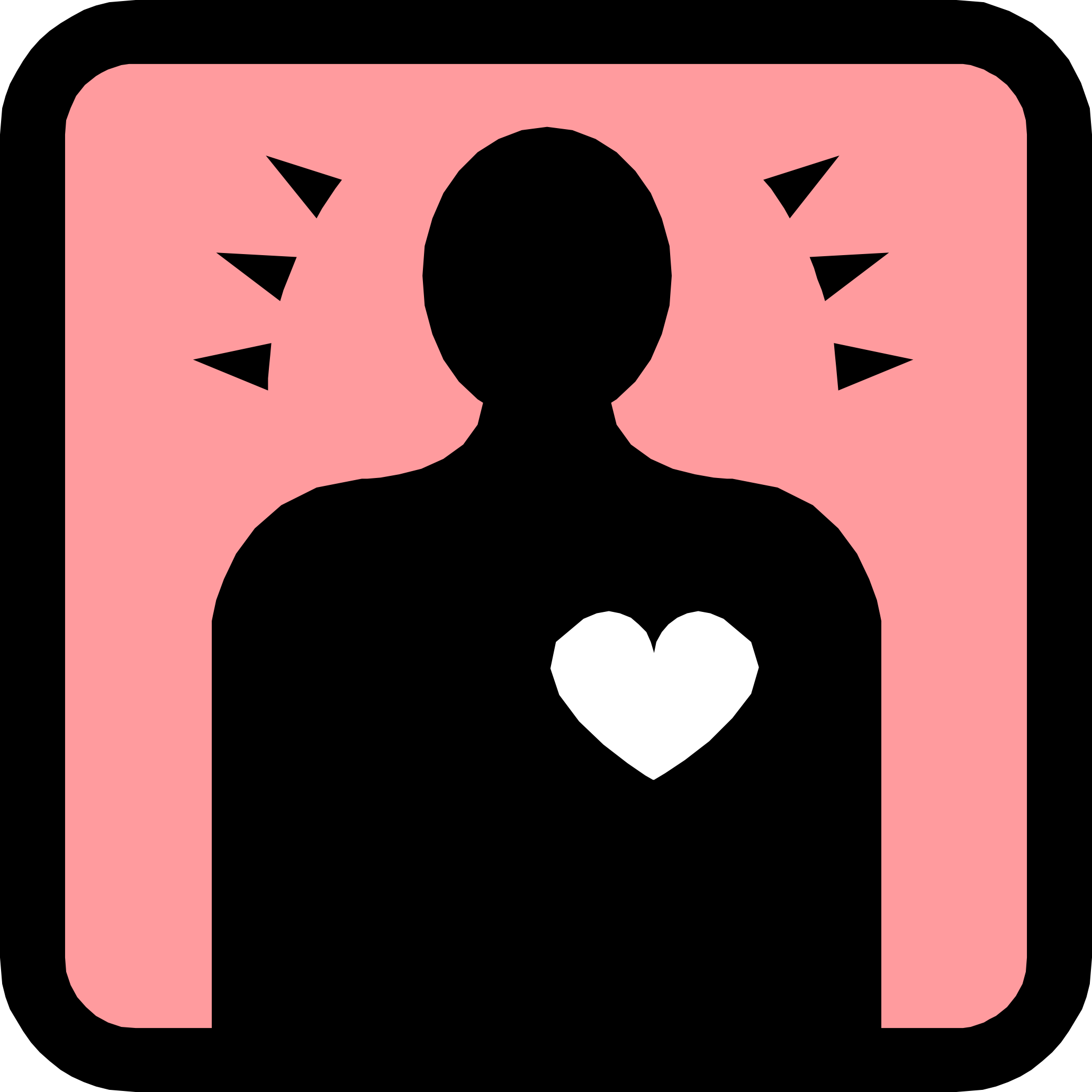 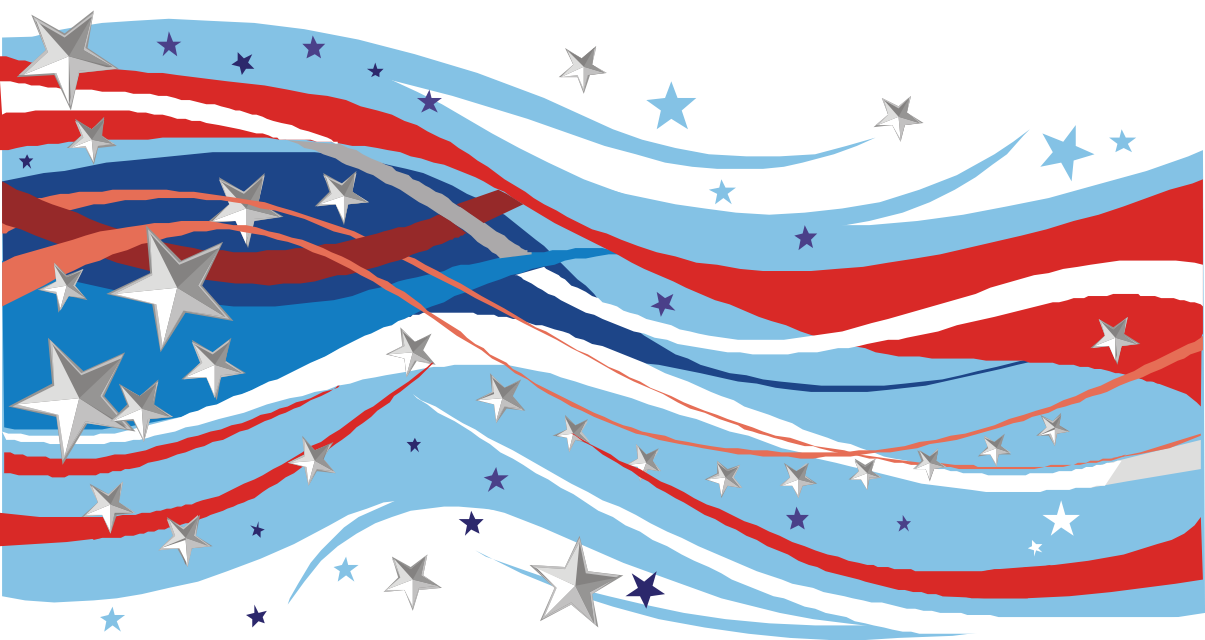 Sannelig sier Jeg dere:Det dere binder på jorden, skal være bundet i Himmelen, og det dere løser på jorden, skal være løst i Himmelen.
Matt 18.18